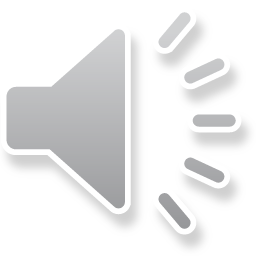 呋塞米口服溶液2024年
成都倍特得诺药业有限公司
2024年7月
目录/Contents
01
03
05
02
04
药品基本信息
有效性
公平性
安全性
创新性
01
药品基本信息（1/2）
01
药品基本信息（2/2）
02
安全性
呋塞米口服溶液的生物利用度约为65%，片剂为口服溶液的66%-96%。虽然呋塞米口服溶液和片剂血浆峰浓度和血浆浓度-时间曲线下面积没有显著差异，但口服溶液中的呋塞米比片剂吸收更快。呋塞米口服溶液对于轻度心衰及中度充血性心衰利尿和排钠效更好，且不增加钾、钙、镁、锌等电解质的排泄
03
有效性
★ 临床指南/诊疗规范推荐：
《儿童心力衰竭诊断和治疗建议（2020年修订版）》推荐使用呋塞米作为水肿的利尿剂之一，是心力衰竭患儿控制肺循环和体循环淤血的一线用药。
《老年人慢性心力衰竭诊治中国专家共识(2021)》
《肝硬化腹水诊疗指南2023》
《心肾综合征诊疗的临床实践指南（2023版）》
《高血压合理用药指南2017》
P＜0.015
P＜0.0021
P＜0.0005
P＜0.00072
P＜0.005
P＜0.001
P＜0.00015
04
创新性
创新程度
应用创新
★创新点：
国内首仿，独家剂型，可用于成人及4岁以上儿童
自制品开发为草莓味，气香、味甜，口感优于参比制剂
采用儿童安全阻开盖和钠钙玻璃模制药瓶
产品附配有经校准的带刻度的聚乙烯口服给药器以及口服药用低密度聚乙烯瓶塞
★优势：
覆盖特殊人群：可解决儿童、老年患者及吞咽困难患者服用不方便的问题。
剂量准确：对于因病情需要增减用药量患者，呋塞米口服溶液可以精确控制病人尤其儿童的服用药量，降低因用药量不精确导致疗效不佳的风险。
口感好：草莓味，气香、味甜，大大提高患者特别是儿童的依从性
服用方便安全：自带给药器，配备阻开盖
疗效更优：对于轻度心衰及中度充血性心衰利尿和排钠效更好，且不增加钾、钙、镁、锌等电解质的排泄
所治疗疾病对公共健康的影响
05
公平性
临床管理难度小
弥补目录短板
符合“保基本”原则
可以替代目录内其他剂型药物，是临床治疗的必须药物，满足特殊人群的及时给药需求，起效快速，可以降低患者疾病负担。
纳入医保后可替代目录内已有品种，不增加医保负担，对医保基金影响有限、可控。
在国家卫计委印发的《首批鼓励研发申报儿童药品清单》目录，为市场短缺的儿童用药品，鼓励研制呋塞米口服液。
★ 儿童患者及吞咽困难患者的关注：

心源性水肿常见于心力衰竭，主要表现为呼吸困难、疲乏和液体潴留。心衰也是儿科临床常见的急危重症之一，也是导致儿童死亡的重要原因之一[1]。
肾源性水肿是由于肾脏疾病导致体内水钠潴留，引起组织疏松部分不同程度的水肿。学龄儿童（6~14岁）肾脏疾病是临床常见病和多发病，如不及时进行干预治疗，可导致儿童期或成年期终末期肾病的发生
★ 可填补目录内无呋塞米口服溶液剂型的空白：

可弥补目录内呋塞米片剂无法满足吞咽困难的患者治疗需求的短板。
可弥补目录内呋塞米片剂无法满足儿童患者小剂量的短板。
可弥补目录内呋塞米片剂无法满足患者灵活剂量、精准剂量的短板。
呋塞米适应症明确，用法用量根据患者年龄/体重明确用药剂量，不会滥用或超适应症使用。
针对儿童特别设计有儿童安全阻开盖，降低患者误用风险。
药物自配备给药器，方便。
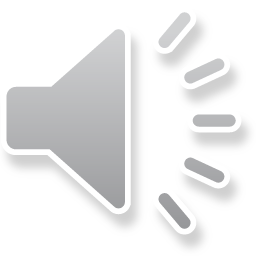 感谢您的关注
呋塞米口服溶液